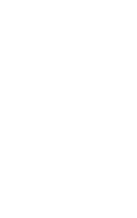 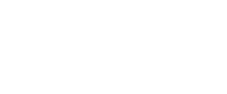 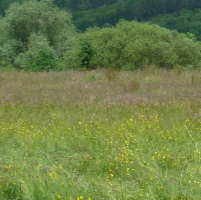 Concevoir des systèmes agricoles économes
en situation de polyculture-élevage laitier
expérimentation-système à Mirecourt
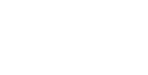 A. BLOUET
20/12/2014
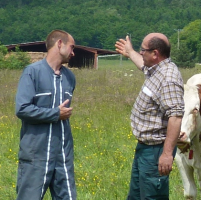 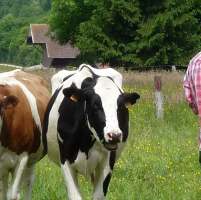 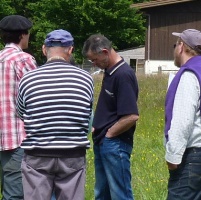 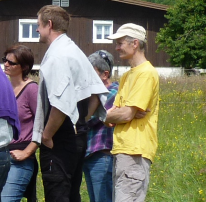 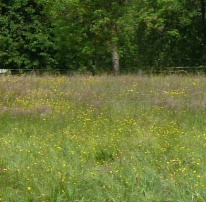 Le projet de recherche
À partir de quels éléments  s’est - il construit?
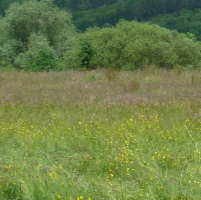 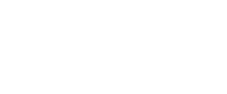 A. BLOUET Concevoir des systèmes agricoles économes en situation de polyculture-élevage laitier
20/ 12/ 2014
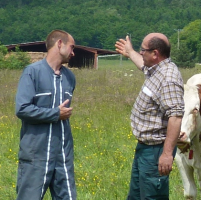 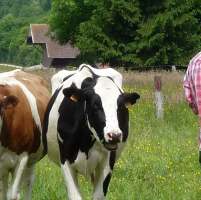 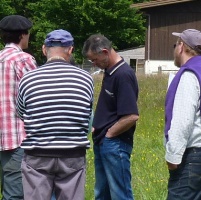 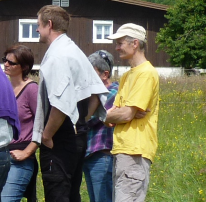 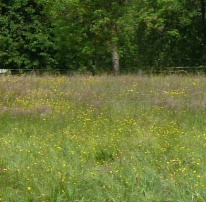 Autonomie de l’acteur
maître de ses décisions 
pas individualiste
Économie des moyens
rareté 
prix
2  principes
Une posture  : composer avec le milieu 
« on ne commande à la nature qu’en lui obéissant » F. Bacon
seul
à plusieurs
donc des risques à assumer 
               des aléas
la fertilité et ses transferts
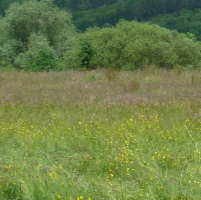 paille !!!!!
autosuffisance fourragère 
des 
exploitations en AB
Lorraine
un climat qui change
Un double constat
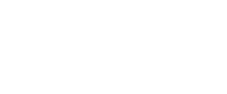 A. BLOUET Concevoir des systèmes agricoles économes en situation de polyculture-élevage laitier
20/ 12/ 2014
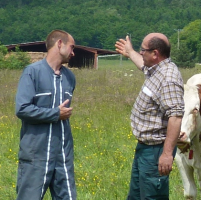 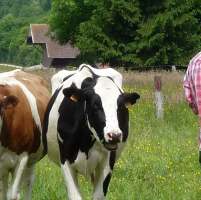 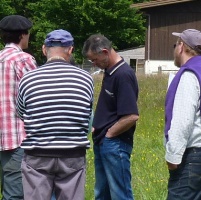 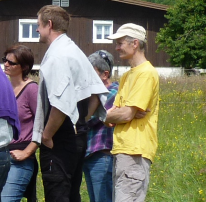 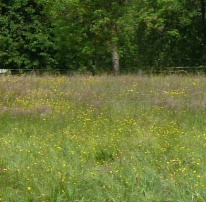 Quelles conditions édaphiques?
Cailloux
RU limitée
W sol facile et rapide 
pH basique
Calcaire actif
Cuesta 
Argilo calcaire 
Superficiel
Barrois
« le lendemain d’une pluie, 
vous pouvez y aller »
Les conditions édaphiques 
de la  Lorraine
Le domaine du Joly, 
une Lorraine en modèle réduit
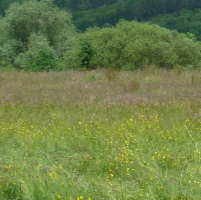 Plaine 
argilo-limoneux
Profond
Woëvre
Terre fine
RU importante
W sol difficile et lent
«l’herbe , ça pousse tout seul »
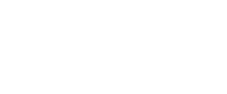 A. BLOUET Concevoir des systèmes agricoles économes en situation de polyculture-élevage laitier
20/ 12/ 2014
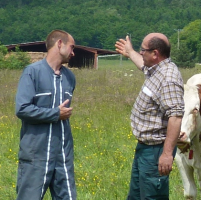 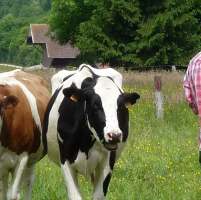 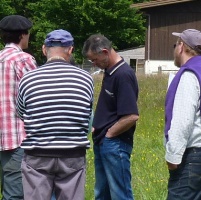 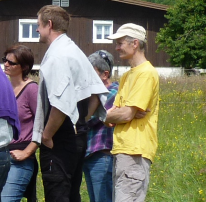 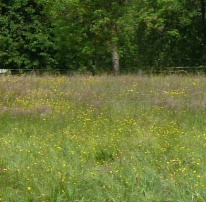 Ce qui fait ressource!
Un espace de cultures
des labours 
   des emblavements  en céréales  
 et légumineuses 

 les TL
Une exigence :
autosuffisance en paille
Risques partageables
Ressources mutualisables
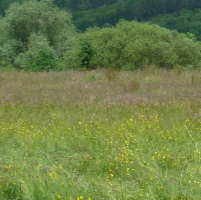 Un espace d’herbe 
des prairies « dites » naturelles 

la STH
Une histoire et « une culture »
de  vaches laitières
Le respect du CC de AB pour 
ne pas transgresser le principe d’économie
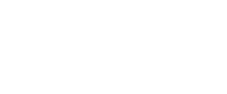 A. BLOUET Concevoir des systèmes agricoles économes en situation de polyculture-élevage laitier
20/ 12/ 2014
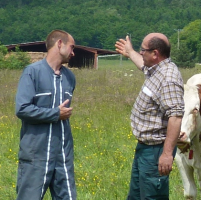 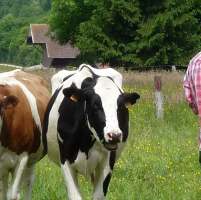 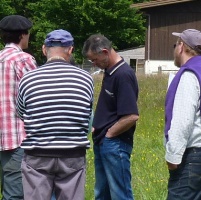 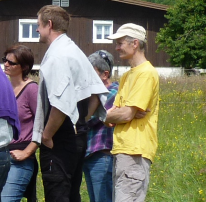 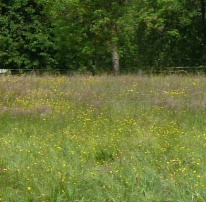 herbe
litres lait livrés
litres lait livrés
paille
paille
paille
céréales &
 légumineuses
Des ventes de lait «  lissées »
A M  J  J  A  S  O  N  D J  F  M
mois
…des livraisons complémentaires
herbe
Des ressources complémentaires…
… des échanges mutuels équivalents…
lisier
fumier
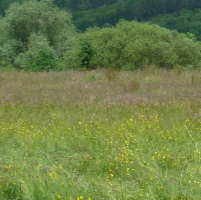 Lait d’automne-hiver
Lait de printemps et d’été
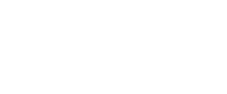 A. BLOUET Concevoir des systèmes agricoles économes en situation de polyculture-élevage laitier
20/ 12/ 2014
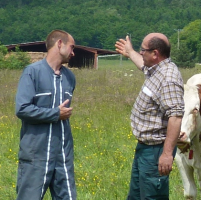 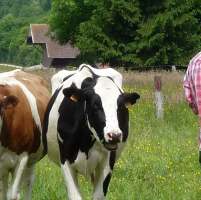 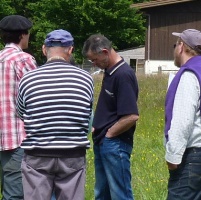 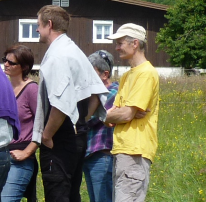 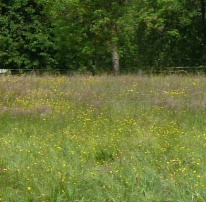 Un troisième principe : l’égalité des intelligences
L’expérience des techniciens de la recherche au service de l’identification des « possibles » agrologiques
la participation d’agriculteurs alternatifs dans la mise en œuvre du projet
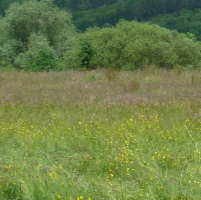 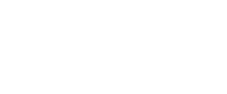 A. BLOUET Concevoir des systèmes agricoles économes en situation de polyculture-élevage laitier
20/ 12/ 2014
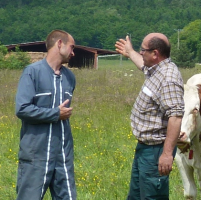 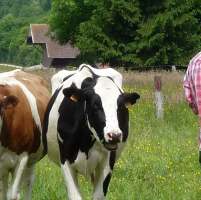 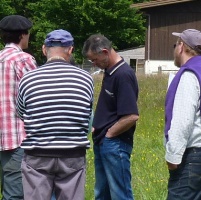 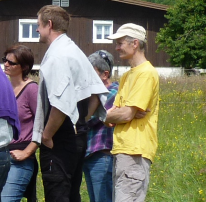 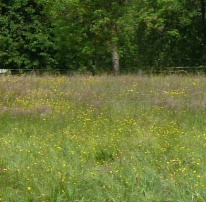 Pour quels résultats?
2 systèmes 

complémentaires 

 performants
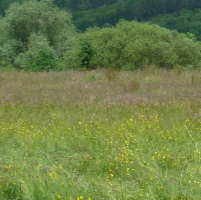 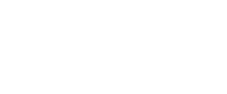 A. BLOUET Concevoir des systèmes agricoles économes en situation de polyculture-élevage laitier
20/ 12/ 2014
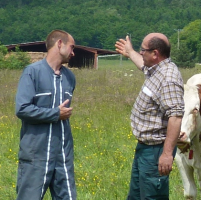 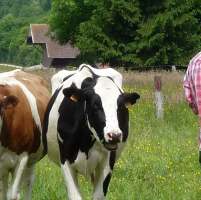 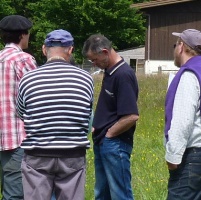 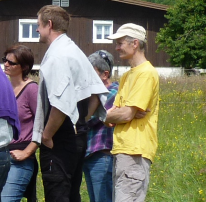 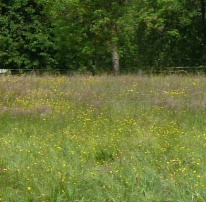 Des systèmes plus respectueux de l’environnement
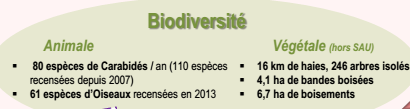 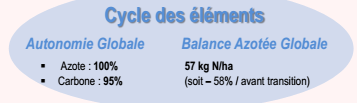 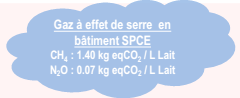 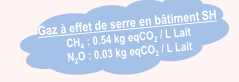 .09
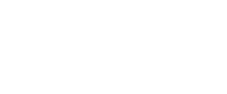 9
A. BLOUET Concevoir des systèmes agricoles économes en situation de polyculture-élevage laitier	                                                                                  20/ 12/ 2014
19/ 11/ 2014
Des systèmes certes moins productifs…
mais plus rentables
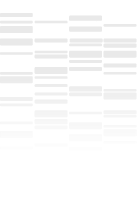 1 système convemtionnel
2 systèmes économes
PRODUITS : 365 000 €
Dont Lait =                204 000 €         soit           590 000 L
        Anx et viande = 60 000 €                           27VL, 13 génisses, 42 boeufs
        Céréales =        30 000 €                           225 t de blé +  20 t de colza  
        Aides PAC =      42 000 €

CHARGES OPERATIONNELLES : 65 000 € 
Alts bétail (dont minéraux) =        16500 €     Engrais N = 60t. soit     12000 €
Produits phytosanitaires =              6500 €     Paille = 70t  soit              3500 € 
Semences =  maïs, céréales…      6000 €     Doses IA =                      4500 € 
Produits vétos =                             8500 €     Fuel = 25000 L. soit       7500 € 

SOLDE : 271 000 €
EBE/Produit = 40%                Produit Brut = 1400 €/Ha SAU
PRODUITS : 372 500 €
Dont Lait =                208 000 €         soit         entre 446 000 et 591 000 L
        Anx et viande = 52 500€                           entre 30 et 74 UGB vendues
        Céréales =        26 000 €                          26 à 99 t de blé +  0 à 29 t de seigle  
        Aides PAC =      86 000 €          dont         40 000 € aide maintien AB

CHARGES OPERATIONNELLES : 30 000€ 
Minéraux =                                     2150 €     Engrais                                             0 €
Produits phytosanitaires =                    0 €     Paille                                                0 € 
Semences = prairies, céréales…   8700 €     Doses IA =                                 4300 € 
Produits vétos =                             4700 €      Fuel = 20650 L. soit                15800 €
 
SOLDE : 342 500 €
EBE/Produit =  50%                       Produit Brut =  1520 €/Ha SAU
.010
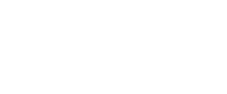 10
M. GODFROY   Agriculture Autrement _ Chambre Régionale de Franche Comté _ Vesoul _ 4 décembre 2014
19/ 11/ 2014
11
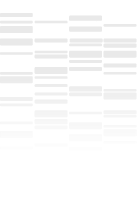 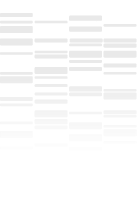 Un Système Herbager (1/2)
Foin + regain : 174 t MS /an (+/-23%) (soit 100% des fourrages produits)
78 ha prairies
 permanentes
40 vaches laitières + génisses
5.5 t MS /ha /an
Pâturage
mise à l’herbe : 26/03
246 jours / an
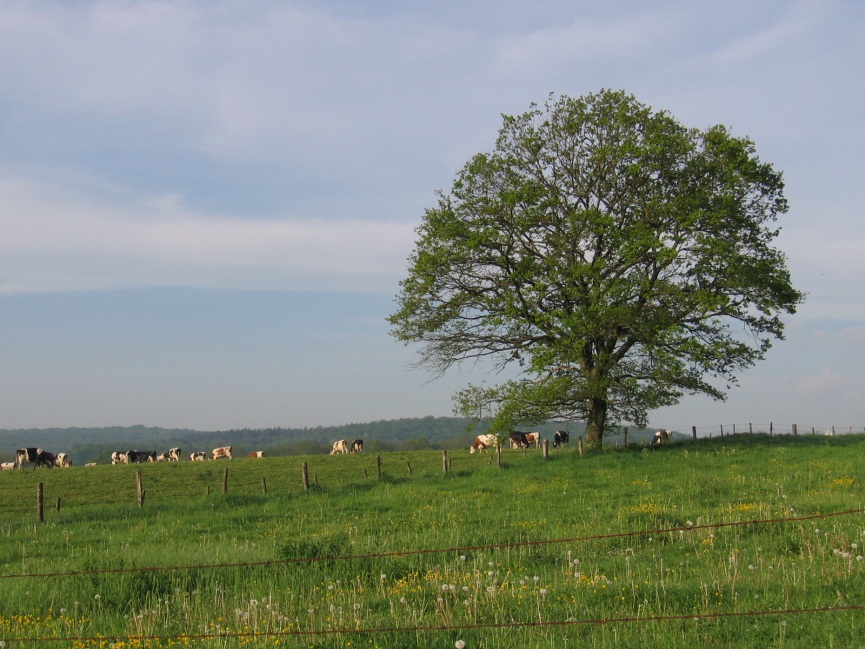 Lisier (680 m3), Fumier (120 t), EVB (520m3)
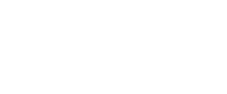 M. GODFROY  Agriculture Autrement _ Chambre Régionale de Franche Comté _ Vesoul _ 4 décembre 2014
Lait de printemps et d’été : 190 696 L lait soit 2445 L / ha  
 Viande : 13 UGB 
 Élevage : 3 UGB + 14 veaux mâles
Ventes annuelles
6030 L de fioul / an et 24 600 kWh / an électricité
 1450 € / an de produits vétérinaires 
 600 € / an  d’aliments minéraux
Intrants
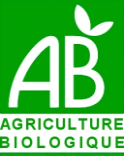 1700 € / an semences IA
 Petits matériels
 Honoraires prestations de services
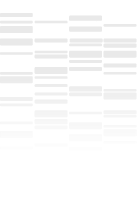 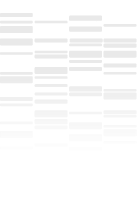 Un Système Herbager (2/2)
.013
13
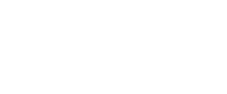 13
Agriculture Autrement _ Chambre Régionale de Franche Comté _ Vesoul _ 4 décembre 2014
19/ 11/ 2014
M. GODFROY     Agriculture Autrement _ Chambre Régionale de Franche Comté _ Vesoul _ 4 décembre 2014
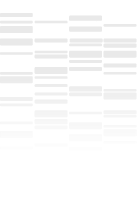 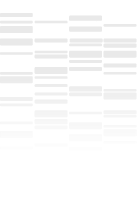 Un Système de Polyculture Elevage (1/2)
Fourrages récoltés : foin de luzerne graminées : 108 t MS /an (+/- 30%)
foin de prairies temporaires : 61 t MS /an (+/-62%), foin de PP : 73 t MS /an (+/- 43%) 
Paille : 141 t /an (+/- 19%) / Grains : 698 Kg / VL /an
55 ha prairies permanentes




105 ha rotations culturales
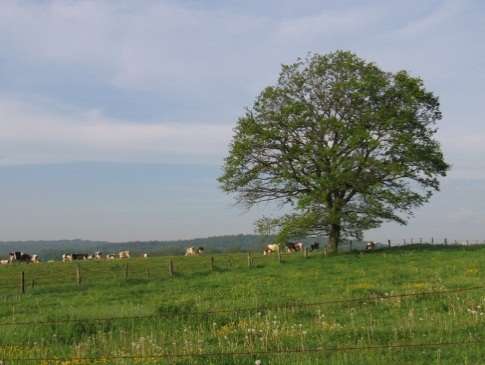 60 vaches laitières + génisses
5.1 t MS /ha /an
Pâturage
mise à l’herbe : 11/04
216 jours / an
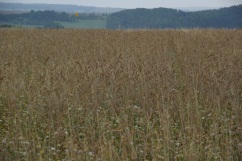 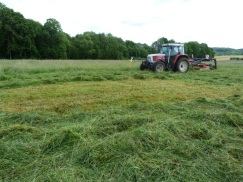 Valorisation
Céréales et mélanges céréales + protéagineux (VL)
Petit grain (génisses)
Paille
Prairies Temporaires
Intercultures
Fumier (840 t), Purin (270 m3), EVB (690m3)
Lait d’automne-hiver : 346549 L lait   soit 2559 L / ha SAU - hors blé
 Viande : 18 UGB 
 Elevage : 6 UGB + 28 veaux mâles
262 à 994 q blé meunier
 0 à 296 q seigle
Ventes annuelles
.014
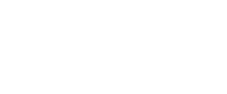 14
M. GODFROY      Agriculture Autrement _ Chambre Régionale de Franche Comté _ Vesoul _ 4 décembre 2014
19/ 11/ 2014
14 560 L de fioul / an et 37 600 kWh / an d’électricité
 3 250 € / an de produits vétérinaires 
 1 550 € / an  d’aliments minéraux
 2 600 € / an semences IA
Intrants
3 200 € / an renouvellement céréales
 5 500 € / an semences fourragères
 Petits matériels
 Honoraires prestations de services
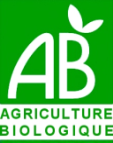 Un Système de Polyculture Elevage (2/2)
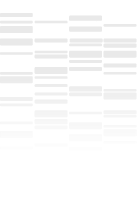 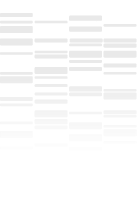 .015
15
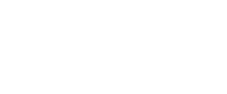 15
Agriculture Autrement _ Chambre Régionale de Franche Comté _ Vesoul _ 4 décembre 2014
19/ 11/ 2014
M. GODFROY     Agriculture Autrement _ Chambre Régionale de Franche Comté _ Vesoul _ 4 décembre 2014
Un Système de Polyculture Elevage (2/2)
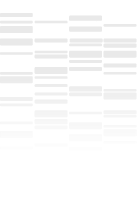 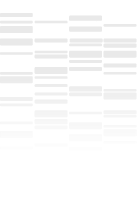 .016
16
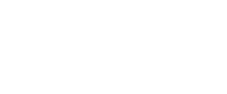 16
Agriculture Autrement _ Chambre Régionale de Franche Comté _ Vesoul _ 4 décembre 2014
19/ 11/ 2014
M. GODFROY      Agriculture Autrement _ Chambre Régionale de Franche Comté _ Vesoul _ 4 décembre 2014
Ce que nous en retenons …1
Aléas et variabilité inter- annuelle des circonstances
	nous interroge sur le métier de paysan aujourd’hui … quelle prise de risque ?
Changement de posture : 
	on n’est plus dans l’optimisation, mais dans la valorisation
	« on fait avec » les ressources du milieu
	place de l’animal dans ces systèmes … 
	on n’équilibre plus une ration … on équilibre un système !
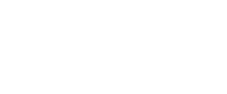 Observation plus que Contrôle, Anticipation plus que Action …
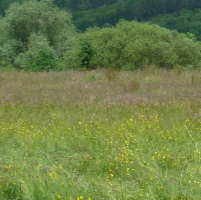 Se mettre en questionnement, plutôt que de trouver des réponses ! 
	la profusion de références tue la réflexion … 
	interroge sur le métier de conseiller …
Ambiance de Formation Continue dans un contexte de changement de compétences …
qu’il est nécessaire d’accompagner
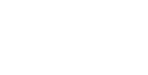 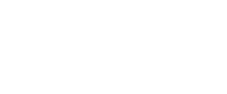 17
Coquil X, Fiorelli J.L., Mignolet C., Blouet A., Godefroi M., Barataud F.
26/ 11/ 2014
M. GODFROY   Agriculture Autrement _ Chambre Régionale de Franche Comté _ Vesoul _ 4 décembre 2014
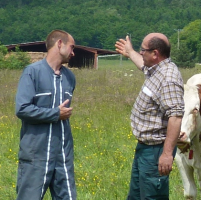 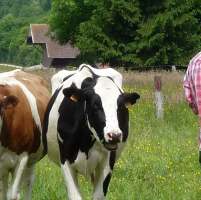 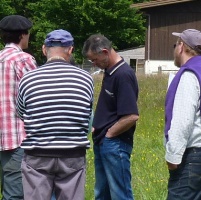 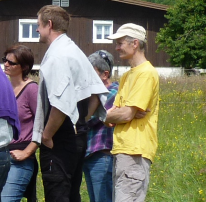 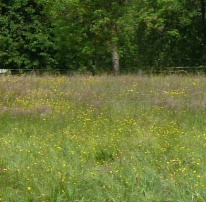 Ce que nous en retenons …2
La « conception pas à pas » réclame… du temps !

Les objets techniques ont des rythmes propres
Les adaptations proviennent de…      i) la recherche d’économie
				        ii) la résolution des difficultés rencontrées 
Une stabilisation éventuelle difficilement prévisible
Les boucles d’essais-erreurs, les va-et-vient et les aller-retour entre objets et entre niveaux d’organisation
Le déplacement, voire la création d’une (nouvelle) norme :  jamais facile…
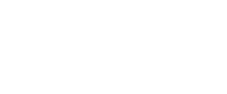 18
18
JL FIORELLI  Démarche et principaux acquis de 10 années d’expérimentation-système à Mirecourt
19/11/ 2014
[Speaker Notes: Si l’on prend maintenant un peu de distance, un premier volet de discussion sur les acquis renvoie selon nous à la question de la longue durée d’une telle expérimentation.
En effet, la conception pas à pas réclame du temps, et même parfois beaucoup de temps, pour 3 raisons au moins : tout d’abord, du fait des rythmes particuliers des objets techniques et des entités biologiques manipulées… une rotation de 8 ans, des carrières animales, un schéma de production de bœuf même rajeuni ou le changement de période de vêlage en sont des exemples qui parlent à chacun ; Ensuite les adaptations et transformations imprimées au système de production proviennent de deux ressorts principaux, la recherche d’économie pour être plus autonome et la résolution des difficultés rencontrées ; mais l’une et l’autre ne surgissent pas « sur commande » en quelque sorte, même s’il est possible de les anticiper ; Enfin, les systèmes conçus pendant 10 ans se sont éloignés des prototypes imaginés en 2003 et leur évolution jusqu’à une éventuelle stabilisation n’était guère prévisible…

Par ailleurs, les circonstances traversées, leurs variations interannuelles et leur enchaînement sont autant de mise à l’épreuve des propriétés du système de production, par exemple en termes de flexibilité, de robustesse, de viabilité, de vulnérabilité ou de résilience.

Sur cet exemple, à l’échelle des 9 années de pâturage des vaches laitières du système herbager, leur consommation de foin est restée tout à fait limitée deux années sur trois… mais trois plus élevée la 3è année ! 

De surcroît, les boucles d’essais-erreurs, les va-et-vient et parfois même les allers-retours sont des composantes nécessaires et prennent là encore du temps…

Enfin, le déplacement d’une norme, voire la création d’une nouvelle n’est jamais facile, et il vaut mieux y réfléchir à deux fois ! 1’45’’]